Prezentacja opisu założeń projektu pn. „Rozwój Cyfrowej Tożsamości”
„Rozwój Cyfrowej Tożsamości” (RCT)
Wnioskodawca: Minister Cyfryzacji
Beneficjent: Kancelaria Prezesa Rady Ministrów
Partnerzy: brak
Całkowity koszt projektu: 152 091 000,00 zł
Źródło finansowania: Budżet Państwa (27, CEPIK WI), Fundusze Unii Europejskiej (KPO, POPC)
W ramach funduszy europejskich, planowane jest pozyskanie finansowania na realizację następujących prac:
Profil Zaufany 2.0, Węzeł Podpisu, Węzeł Krajowy 4.0, Mechanizm weryfikacji podpisów elektronicznych (84 000 000,00 zł) – KPO,
Wizualizacja logów w oparciu o Blockchain w Węźle Krajowym (2 115 750,00 zł) – POPC i Budżet Państwa,
Pozostałe produkty - Budżet Państwa (część 27, CEPIK WI).
Planowany okres realizacji projektu: 07-2019 do 12-2027

Zgodnie z rekomendacją Rady Architektury „Rozwój Cyfrowej Tożsamości” traktowany będzie zarówno jako projekt jak i jako program w ramach którego realizowane będą osobne projekty współfinansowane z funduszy EU, dla których przygotowane zostaną osobne dokumenty zawierające opisy ich założeń.
Zakres projektu
Identyfikacja osób fizycznych reprezentujących osoby prawne
Identyfikacja osób fizycznych
Cele projektu
Cel 1 - Identyfikacja i eliminacja wąskich gardeł działania i rozwoju systemu Profil Zaufany poprzez modernizację PZ 2.0 celu zapewnienia ciągłości działania i wydajności/pojemności systemu.

Cel 2 - Rozwój społeczeństwa informacyjnego poprzez upowszechnianie wykorzystania środków identyfikacji w usługach online.

Cel 3 - Rozwój i zapewnienie wysokiego poziomu bezpieczeństwa cyfrowej tożsamości w federacyjnym modelu identyfikacji, uwierzytelniania oraz podpisu.
Cele strategiczne
Sprawne Państwo 2020:
Cel szczegółowy 5 - Efektywne świadczenie usług publicznych
5.5 Standaryzacja i zarządzanie usługami publicznymi ze szczególnym uwzględnieniem technologii cyfrowych
5.7 Sprawnie funkcjonujące rejestry publiczne

Program Zintegrowanej Informatyzacji Państwa:
Cel szczegółowy 4.2.1. - Zwiększenie jakości oraz zakresu komunikacji między obywatelami i innymi interesariuszami a państwem
ARCHITEKTURA 
 Widok kooperacji aplikacji
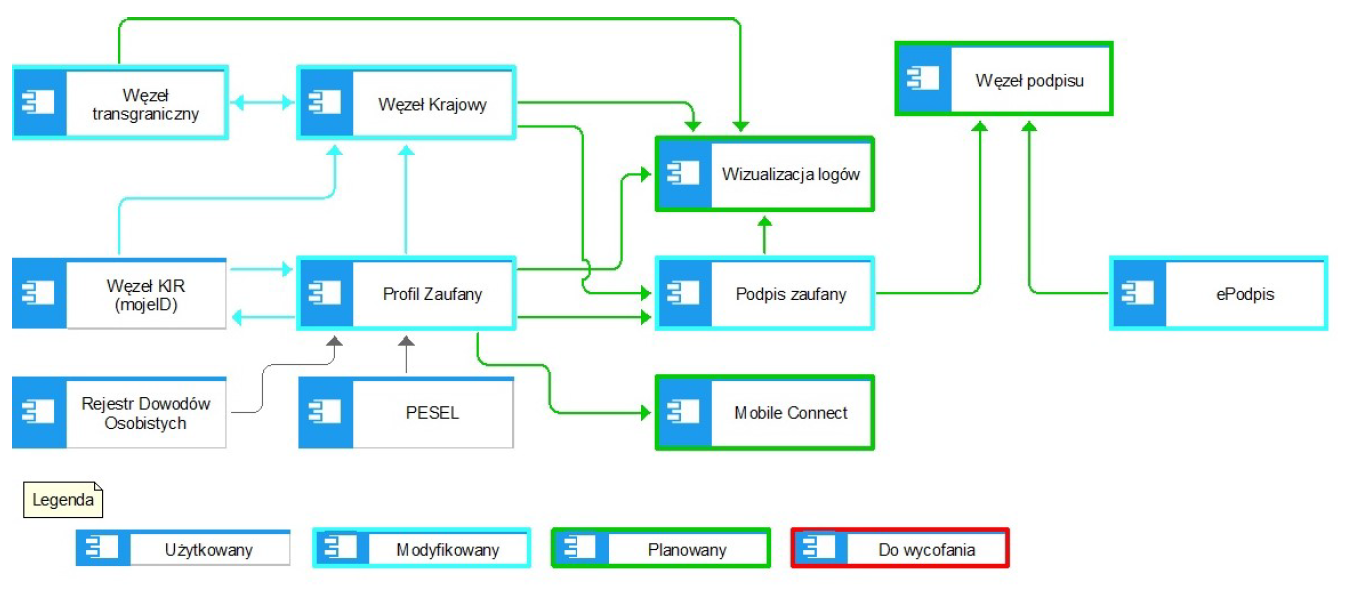 Produkty projektu 1/5
Węzeł Krajowy:
Analiza Trusted Profile Signing 4 (TPS4) w WK - 2019.08.01
Kod źródłowy i dokumentacja etapu 1 strefowego zabezpieczenia WK (Demilitarized Zone - DMZ) – 2019.08.30
Koncepcja biznesowo techniczna mechanizmu podpisywania dokumentów w WK dla CEiDG (Trusted Profile Signing 6) - 2019.10.01
Raport z produkcyjnej integracji WK z węzłem komercyjnym i PKO BP - 2019-10-06
Kod źródłowy i dokumentacja prototypu wizualizacji logów w oparciu o Blockchain w WK - 2019.10.15
Kod źródłowy i dokumentacja Trusted Profile Signing 4 w WK - 2019.11.13
Kod źródłowy i dokumentacja interfejsu WK/PZ w WK - 2019.11.15
Kod źródłowy i dokumentacja etapu 2 strefowego zabezpieczenia WK (Demilitarized Zone - DMZ) - 2020.04.03
Kod źródłowy i dokumentacja strony logowania WK dostosowanej do layoutu gov.pl - 2020.04.27
Kod źródłowy i dokumentacja dodatkowego parametru dla usług transgranicznych w WK - 2020.08.14
Kod źródłowy i dokumentacja automatycznego powiadamiania Dostawców Usług (DU) o wygasających certyfikatach w WK - 2020.08.14
Kod źródłowy i dokumentacja interfejsu strony logowania WK dostosowanego do integracji z Bankami Spółdzielczymi - 2020.08.14
Kod źródłowy i dokumentacja etapu 3 strefowego zabezpieczenia WK (Demilitarized Zone - DMZ) - 2021.01.29
Kod źródłowy i dokumentacja funkcjonalności zakładania PZ w locie w WK w usługach korzystających z Trusted Profile Signing 5 - 2021.01.31
Kod źródłowy i dokumentacja Trusted Profile Signing 6 (TPS6) w WK - 2021.11.05
Kod źródłowy i dokumentacja usługi wizualizacji logów w oparciu o Blockchain w WK - 2022.11.30 (POPC)
Analiza WK 4.0 - 2024.10.31 (KPO)
Kod źródłowy i dokumentacja WK 4.0 - 2026.07.31 (KPO)
Produkty projektu 2/5
Integracje systemów Dostawców Usług i systemów Dostawców Środków Identyfikacji z Węzłem Krajowym:
Raporty z integracji systemów Dostawców Usług z Węzłem Krajowym
Raporty z integracji systemów Dostawców Środków Identyfikacji z Węzłem Krajowym
 
Organ ds. Cyfrowej Tożsamości:
Dokumentacja z kontroli Dostawców Usług i systemów Dostawców Środków Identyfikacji zintegrowanych z Węzłem Krajowym
Raporty z przeglądów polityki bezpieczeństwa informacji Węzła Krajowego
Raporty z testów penetracyjnych systemów przyłączonych do Węzła Krajowego oraz systemu Węzła Krajowego z uwzględnieniem bezpieczeństwa serwerów, infrastruktury techniczno-systemowej
Sprawozdania ze spotkań grup Cooperation Network działającej w obszarze identyfikacji elektronicznej oraz eIDAS Technical Subgroup
 
Węzeł Transgraniczny (węzeł eIDAS):
Raporty z monitorowania infrastruktury węzła eIDAS oraz realizacji zgłoszeń realizowanych przez II i III linię wsparcia węzła eIDAS;
Raporty z wdrożeń nowych wersji komponentu Connecting Europe Facility (CEF) UE w Węźle Transgranicznym;
Kody źródłowe i dokumentacje nowych wersji komponentu Connecting Europe Facility (CEF) UE w Węźle Transgranicznym;
Raporty z integracji węzła eIDAS z węzłami krajów UE;
Raporty ze wsparcia integracji usług transgranicznych;
Odnowione licencje i suportu infrastruktury i oprogramowania Węzła Transgranicznego i raporty z ich instalacji.
Powyżej wymienione produkty realizowane są do 31 grudnia każdego roku trwania projektu i dostarczane do KPRM wraz rozliczeniami końcowymi dotacji celowych w styczniu każdego kolejnego roku.
Produkty projektu 3/5
Profil Zaufany 1/2:
Koncepcja biznesowo techniczna Mobile Connect w Profilu Zaufanym (PZ) - 2019.08.30
Analiza bezpieczeństwa Wideoweryfikacji w PZ - 2019.12.06
Kod źródłowy, dokumentacja i raport z pilotażu Mobile Connect w PZ  - 2020.01.31
Kod źródłowy i dokumentacja strony logowania PZ dostosowanej do layoutu gov.pl - 2020.04.27
Kod źródłowy i dokumentacja dodatkowy SMS informacyjny w procesie zmiany metody autoryzacji w PZ - 2020.08.12
Kod źródłowy i dokumentacja blokady na założenie PZ dla osób małoletnich (poniżej 13 r.ż.) - 2020.08.13
Kod źródłowy i dokumentacja blokowania podobnych loginów i zmiany procesie obsługi wniosków w PZ - 2020.08.13
Kod źródłowy i dokumentacja interfejsu strony logowania PZ dostosowanego do integracji z Bankami Spółdzielczymi - 2020.08.14
Analiza wdrożenia zmian komunikatów błędów WK/PZ oraz modyfikacji procesu zakładania PZ w locie - 2020.12.15
Kod źródłowy i dokumentacja rozszerzenie funkcjonalności PZ o podpisywanie plików PDF w standardzie PAdES - 2020.12.15
Analiza wdrożenia dodatkowego SMS autoryzacyjnego w procesie zmiany metody autoryzacji w PZ - 2020.12.15
Kod źródłowy i dokumentacja zmiany komunikatów błędów WK/PZ oraz modyfikacja procesu zakładania PZ w locie - 2021.04.15
Kod źródłowy i dokumentacja dodatkowego SMS-a autoryzacyjnego w procesie zmiany metody autoryzacji w PZ - 2021.04.15
Kod źródłowy i dokumentacja dostosowania PZ i ePUAP do zmian legislacyjnych  - 2021.06.25
Analiza dostosowania PZ do obsługi push jako drugiego czynnika autoryzacji - 2021.09.15
Kod źródłowy i dokumentacja Mobile Connect w PZ  - 2021.12.15
Produkty projektu 4/5
Profil Zaufany 2/2:
Kod źródłowy i dokumentacja zmian w systemach Cyfrowej Tożsamości poprawiających ich bezpieczeństwo i funkcjonalność:
Etap I - Wdrożenie potwierdzania poprawności adresu e-mail kodem jednorazowym oraz wdrożenie powiadamiania użytkownika mailem o każdorazowo złożonym podpisie nieudanym logowaniu
Etap II - Rozszerzenie historii zdarzeń PZ o kontekst w jakim podpisano dokument oraz Wdrożenie możliwości czasowego blokowania kont - nowa rola w systemie 
Etap III - Wdrożenie e-usługi unieważnij mój Profil Zaufany - 2022.06.30
Kod źródłowy i dokumentacja zmian w systemach Cyfrowej Tożsamości (PZ/WK/ WP) poprawiających ich bezpieczeństwo i funkcjonalność:
Wdrożenie mechanizmu obowiązkowego użycia drugiego faktora uwierzytelnienia w przypadku braku aktywności użytkownika
Wdrożenie mechanizmu powiadamiania e-mail z ostrzeżeniem o logowaniu się z nowego urządzenia oraz usługi geolokalizacji
Wdrożenie mechanizmu udostepnienia wizerunku w RDO w procesie potwierdzania Profilu Zaufanego w Punktach Potwierdzających
Wdrożenie wideoweryfikacji w procesie potwierdzania Profilu Zaufanego - 2023.06.30
Kod źródłowy i dokumentacja zmian w systemach Cyfrowej Tożsamości (PZ/WK/ WP) poprawiających ich bezpieczeństwo i funkcjonalność:
Wdrożenie systemu antyfraudowego
Wdrożenie mechanizmu losowego bądź intencjonalnego (SOC) wymuszania na użytkowniku konieczności podania danej z rejestru PESEL
Wdrożenie mechanizmu udostepnienia wizerunku w RDO dla banków krajowych i kwalifikowanych dostawców usług zaufania - 2027.06.30
Produkty projektu 5/5
Profil Zaufany 2.0 (KPO):
Analiza wykonalności dla PZ 2.0 - 2021.01.29
Koncepcja Biznesowo Techniczna dla PZ 2.0 - 2021.04.05
Kod źródłowy i dokumentacja zmiany silnika bazy danych - 2022.01.29
Kod źródłowy i dokumentacja wydzielenia frontend PZ 2.0 - 2022.04.30
Kod źródłowy i dokumentacja połączenia baz PZ i DT - 2022.06.30
Raport z uruchomienia dodatkowych środowisk testowe - 2023.05.31
Kod źródłowy i dokumentacja wydzielenia back office - 2024.07.31
Kod źródłowy i dokumentacja wydzielenia DMZ PZ 2.0 - 2025.12.23
Kod źródłowy i dokumentacja zrewidowanych i zmienionych procesów PZ - 2026.07.31

Podpis Zaufany/ Podpis Osobisty (KPO):
Kod źródłowy i dokumentacja wprowadzenia europejskiego standardu podpisu (DSS) - 2022.10.31
Analiza weryfikatora podpisów elektronicznych - 2025.01.31
Kod źródłowy i dokumentacja Węzła Podpisu na bazie ePodpis - 2025.06.30
Kod źródłowy i dokumentacja weryfikatora podpisów elektronicznych - 2026.07.31
Dziękuję za uwagę